Old-field Succession
Nicholas C. Smith-Washington
[Speaker Notes: Pristine Prairie with herbaceous asters]
[Speaker Notes: Conifer forest]
[Speaker Notes: Disturbance, Human use Exotic species invasion]
[Speaker Notes: Deforestation, Clear Cutting, Lumbering, making way for farm land]
[Speaker Notes: Stripped land, devastated species richness]
[Speaker Notes: Example of change through time]
[Speaker Notes: Modern agricultural plots]
[Speaker Notes: The preparation of land for farm use]
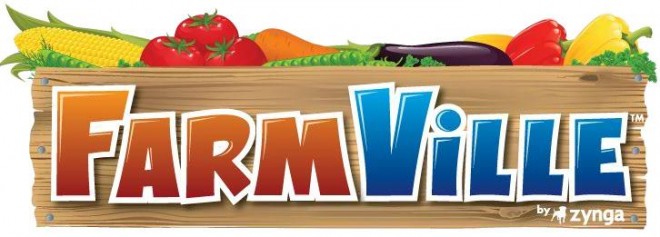 [Speaker Notes: The active use of land…]
[Speaker Notes: Introduce dust bowl, Dirty Thirties]
[Speaker Notes: The phenomenon was caused by severe drought combined with farming methods that did not include crop rotation, fallow fields, cover crops or other techniques such as soil terracing and wind-breaking trees to prevent wind erosion.]
[Speaker Notes: Much of the soil ended up deposited in the Atlantic Ocean, carried by prevailing winds.]
[Speaker Notes: Reduced availability of nutrients.]
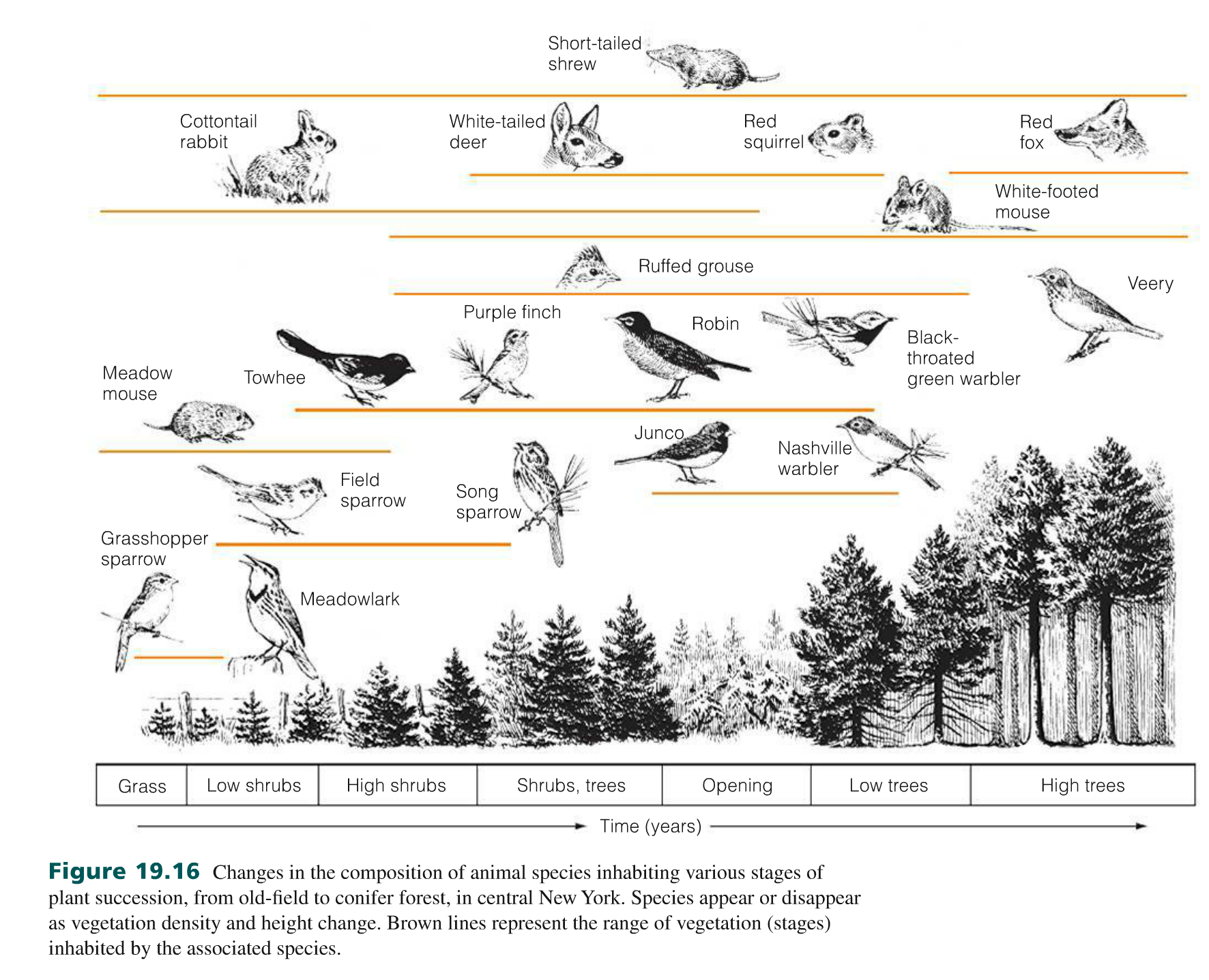 [Speaker Notes: Primary succession]
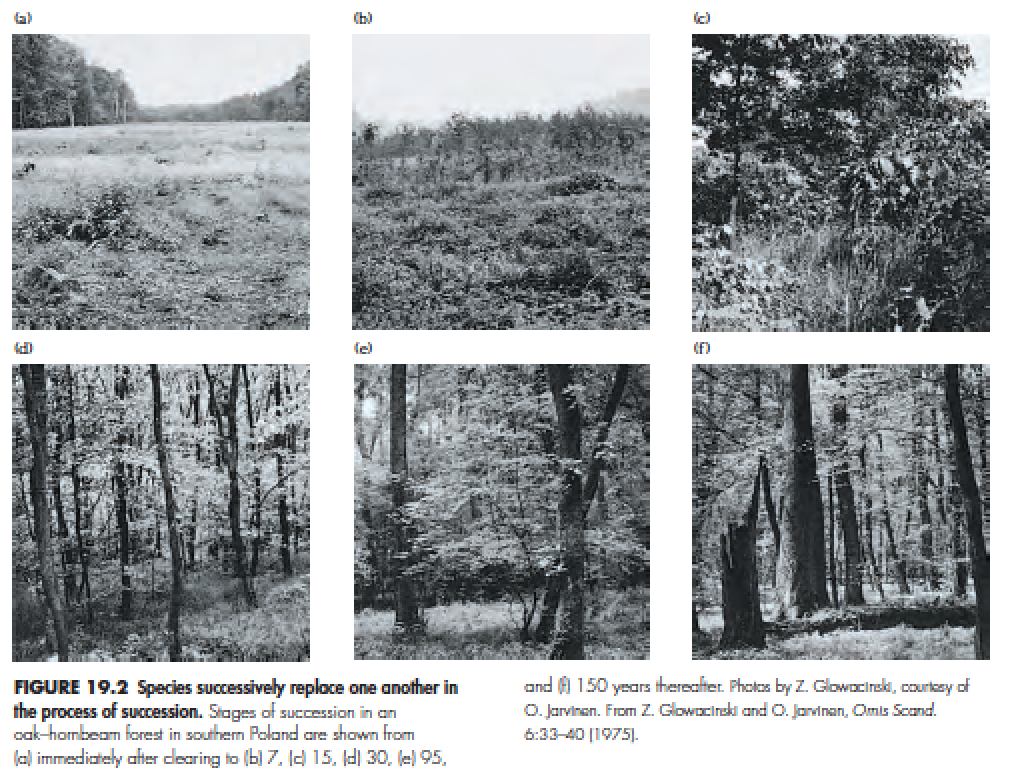 [Speaker Notes: Secondary Disruptive Event]
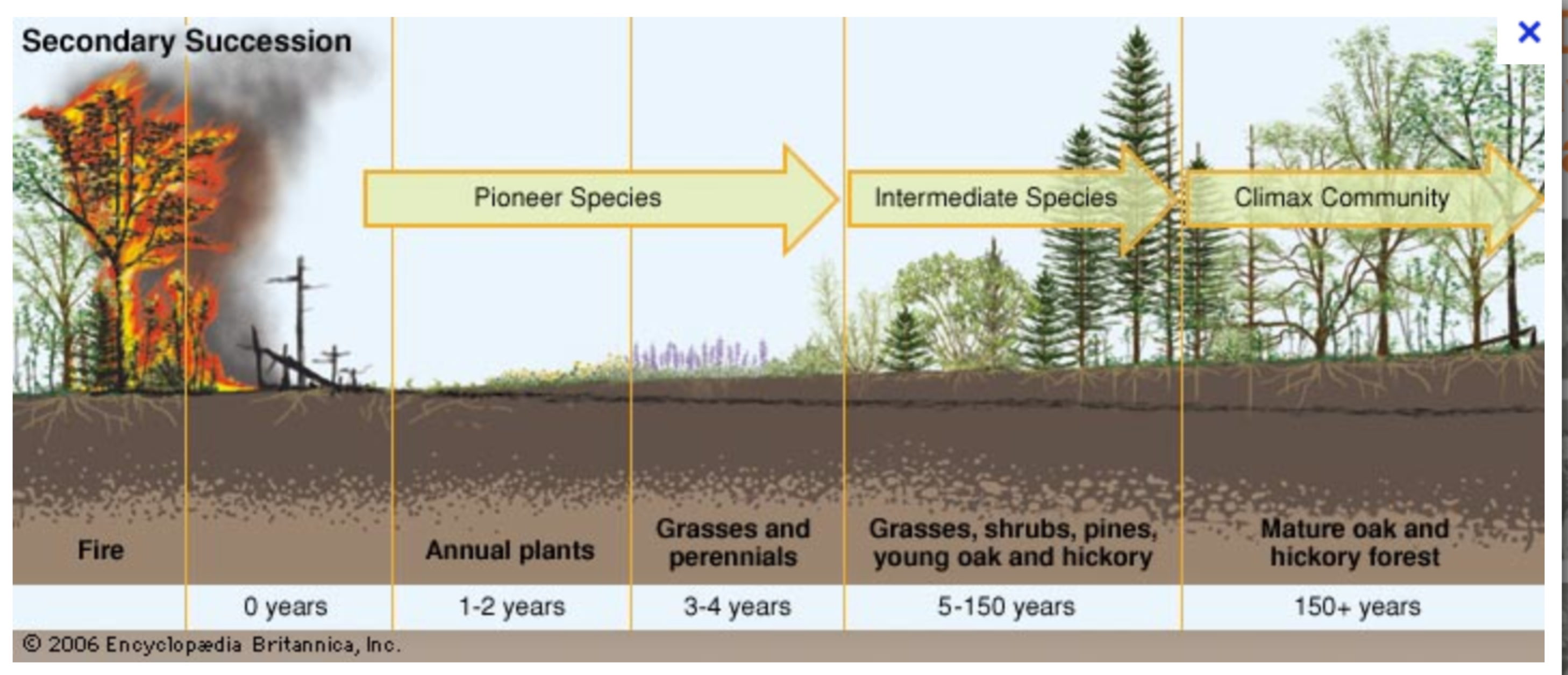 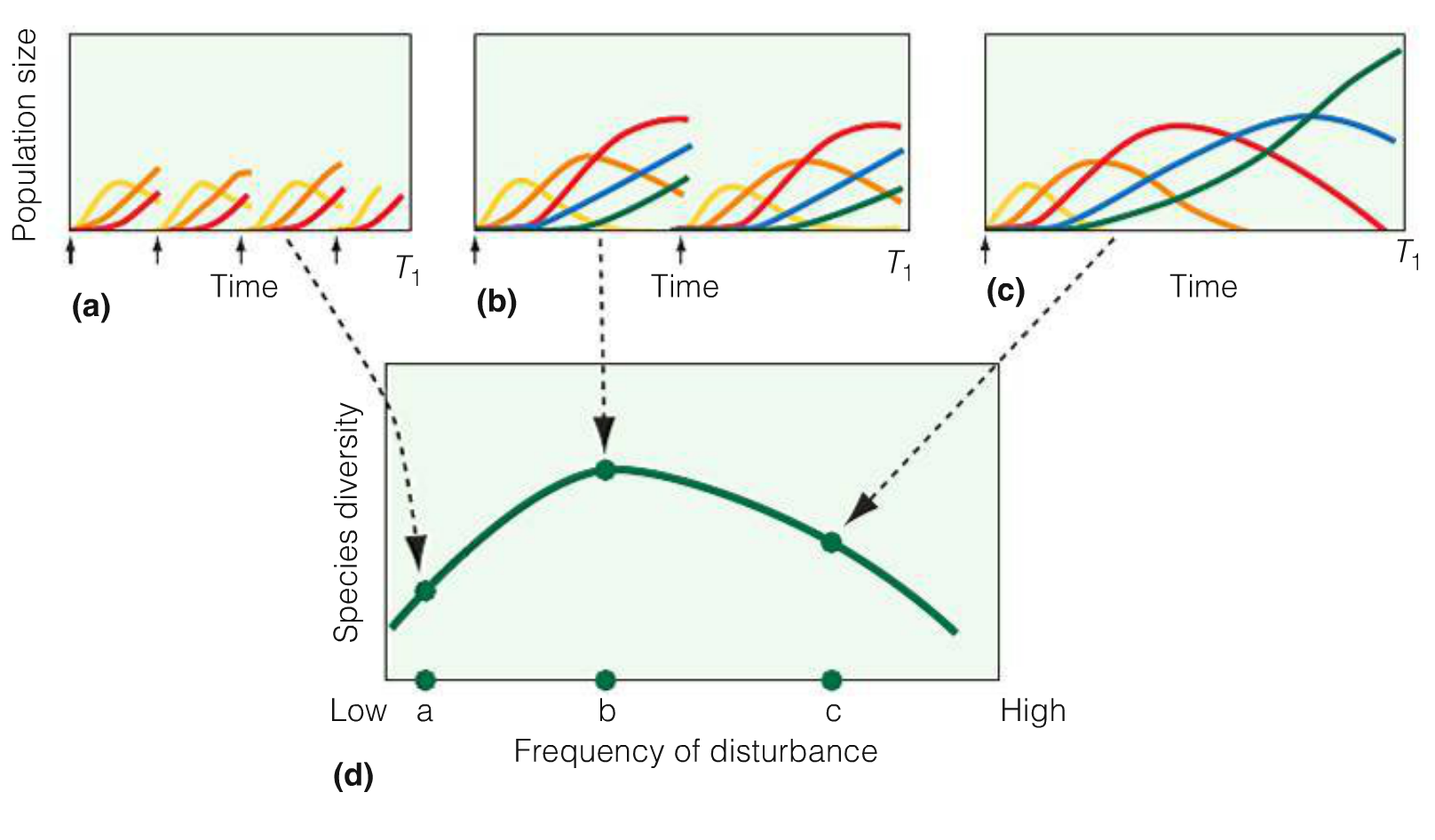 [Speaker Notes: At intermediate frequency
of disturbance. all species coexist. and
diversity is at a maximum]
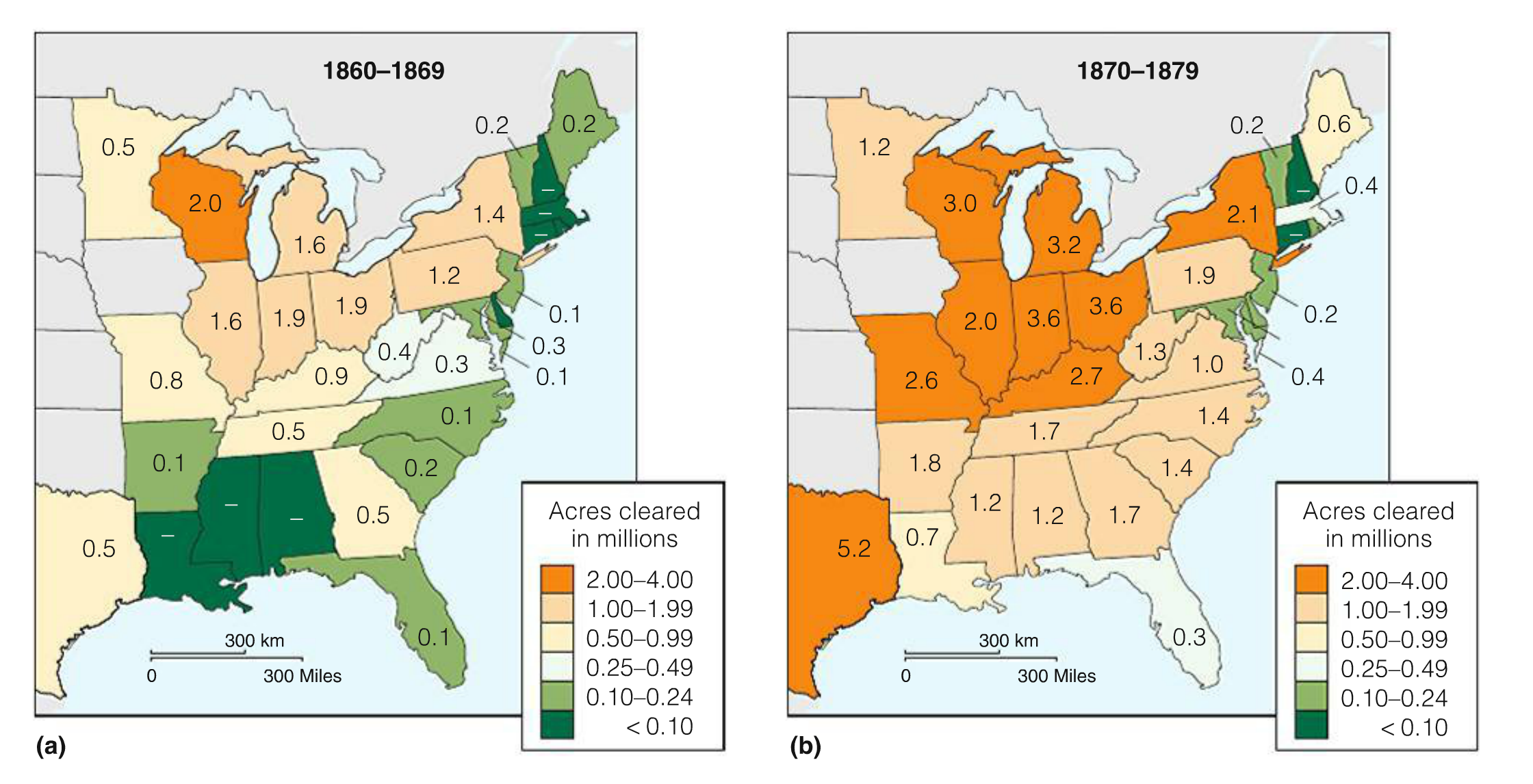 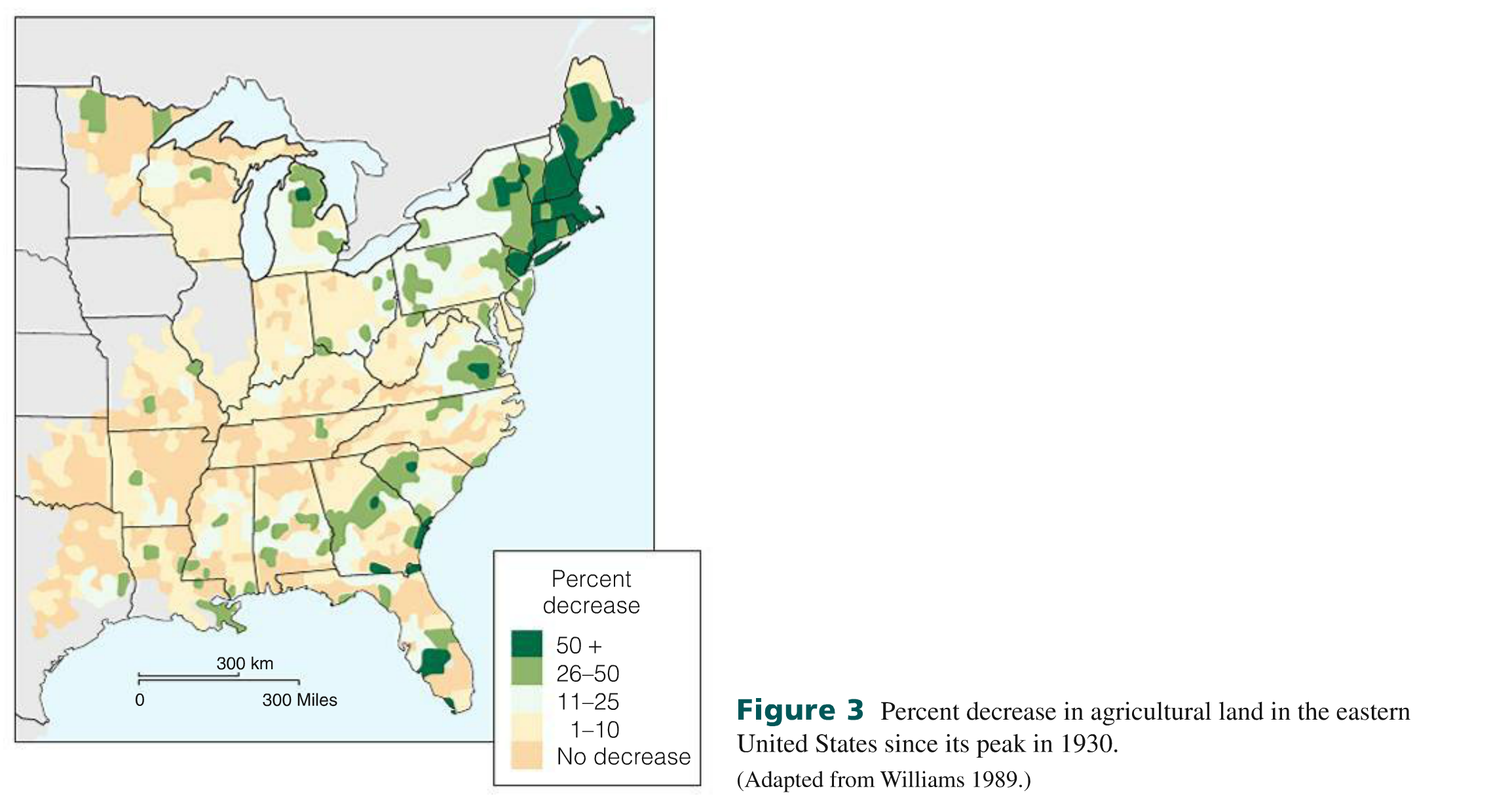 References
Meiners, S. J. 2007. Native and exotic plant species exhibit similar population 	dynamics during succession. Ecology 88:1098-1104.
Smith, T. M., and Robert Leo. Smith. Elements of Ecology. San Francisco: Pearson 	Benjamin Cummings, 2012. Print.
Baumeister, D., and R. M. Callaway. 2006. A hierarchy of mechanisms benefits other 	plant species. Ecology 87: 1816-1830.
Baumeister, D., and R. M. Callaway. 2006. Facilitation by pinus flexilis during 	succession: a hierarchy of mechanisms benefits other plant species. Ecology 	87: 1816-1830.
Fortner, A. M., and J. F. Weltzin. 2007. Competitive hierarchy for four common old-	field plant species depends on resource identity and availability. Journal of the 	Torrey Botanical Society 134:166-176.
Rudgers, J.A., J. Holah, S. P. Orr, and K. Clay. 2007. Forest succession suppressed by 	an introduced plant-fungal symbiosis. Ecology 88: 18-25.
Vile, D., B. Shipley, and E. Garnier. 2006. A structural equation model to integrate 	changes in functional strategies during old-field succession. Ecology 87: 	504-517.
Questions?
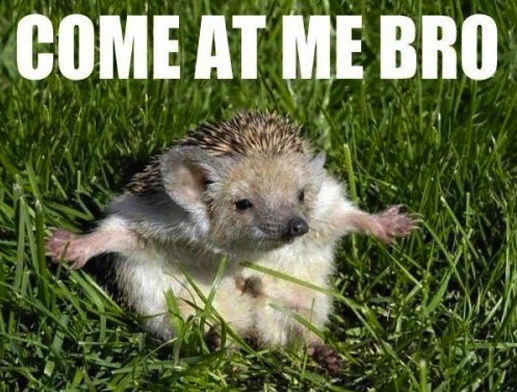